ZPRÁVA O ČINNOSTI ZA ROK 2023
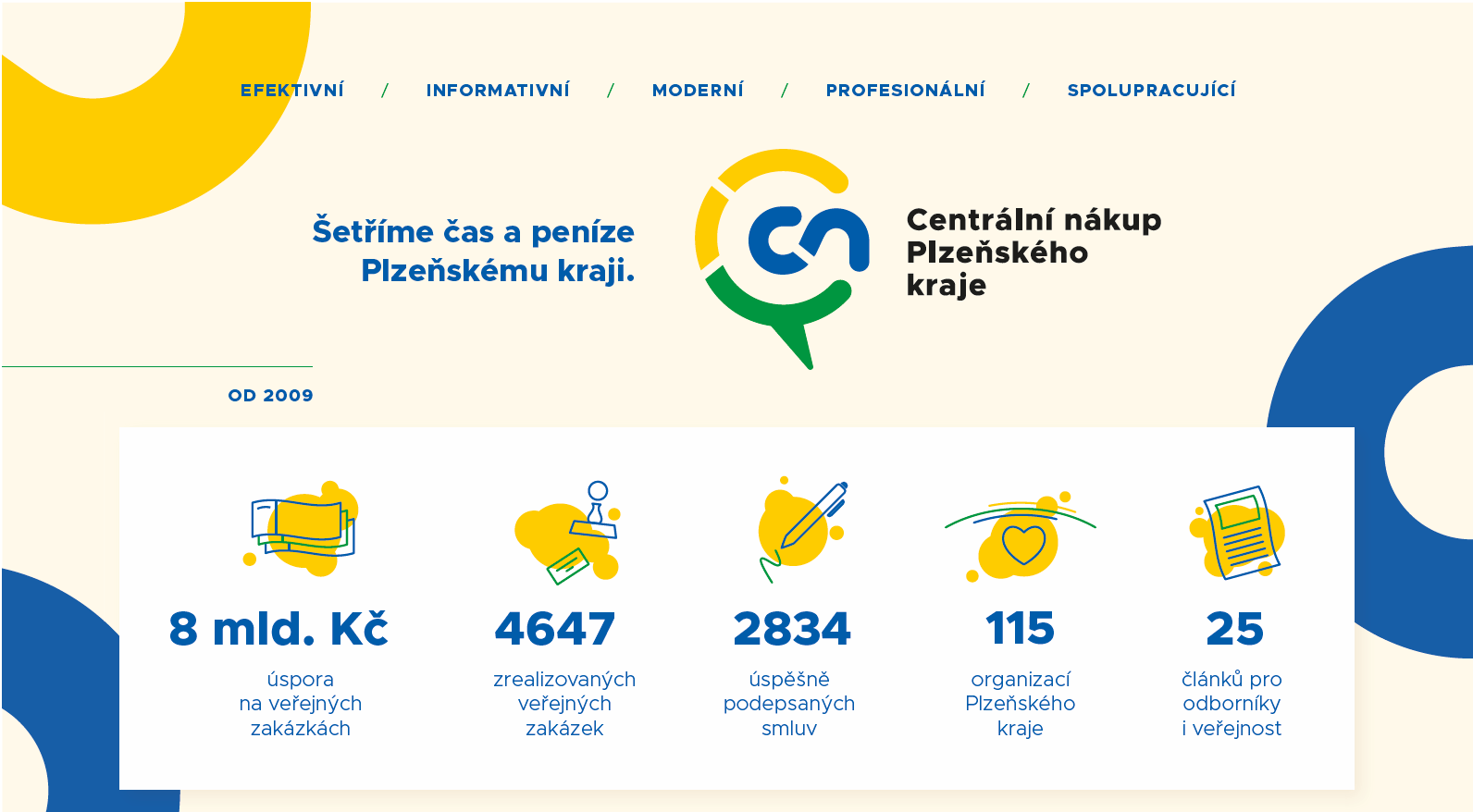 V roce 2023 jsme dosáhli vynikajících úspěchů
zahájili jsme spolupráci s Ministerstvem pro místní rozvoj 
spustili jsme nový moderní e-shop pro organizace Plzeňského kraje
vysoutěžili jsme energie pro organizace Plzeňského kraje na rok 2024
zavedli jsme dynamický nákupní systém na dodávky papírové hygieny, kancelářských potřeb a ICT
vytvořili jsme školení pro organizace Plzeňského kraje, jak zadávat zakázky malého rozsahu
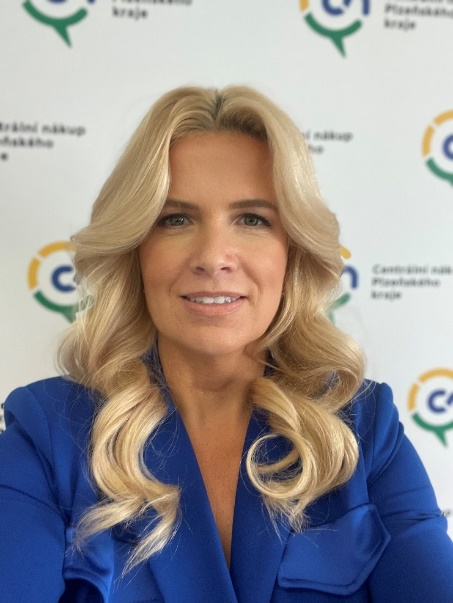 Předpokládaná hodnota všech VZ: 7,5 mld. Kč
Celkový počet zakázek: 313
Celková úspora:  2,9 mld. Kč s DPH
ČÍSLA ZA ROK 2023
Cílem akce je seznámit dodavatele s investičními záměry a zvýšit jejich účast v zadávacím řízení
představení plánu veřejných zakázek na rok 2023
Odkaz na video: 
https://www.youtube.com/watch?v=ADwH1oOX77U
pro dodavatele jsme připravili dotazník, abychom obdrželi z jejich strany zpětnou vazbu
tato akce přispívá k širší transparentnosti Plzeňského kraje
MEET THE BUYER2023
spustili jsme MODERNIZOVANÝ E-SHOP
rozšíření funkcí
jednoduchý
přehlednější
odkaz: https://cnpk-mrq.proebiz.com/
způsob nakupování se pro organizace nijak nezměnil
dostupný je od 1. 1. 2023
NOVÝ E-SHOPCNPK
pro účely centrálního zadávání byl zaveden DNS na dodávku papírové hygieny, kancelářských potřeb a ICT
DNS byl úspěšně zaveden v roce 2023
výhody DNS spočívají především ve flexibilním nákupu běžně dostupných věcí
DYNAMICKÝ NÁKUPNÍ SYSTÉM
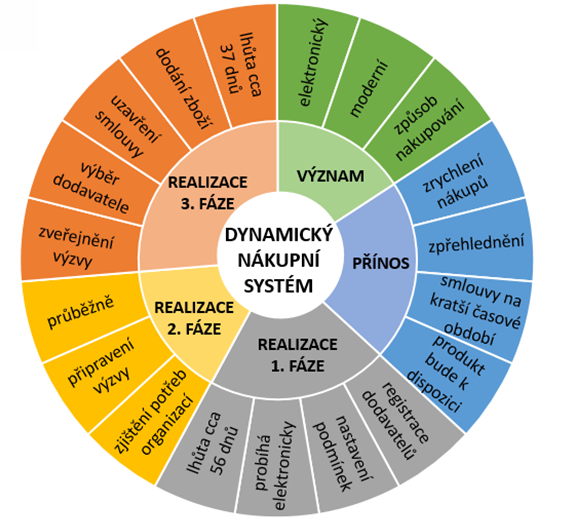 DYNAMICKÝ NÁKUPNÍ SYSTÉM
Centrální nákup Plzeňského kraje získal ocenění  v kategorii Procurement Trend a Procurement Master
https://www.cnpk.cz/blog/centralni-nakup-plzenskeho-kraje-razi-trendy-ve-verejnem-zadavani-ziskal-oceneni
OCENĚNÍ FAIR SOURCING AWARDS
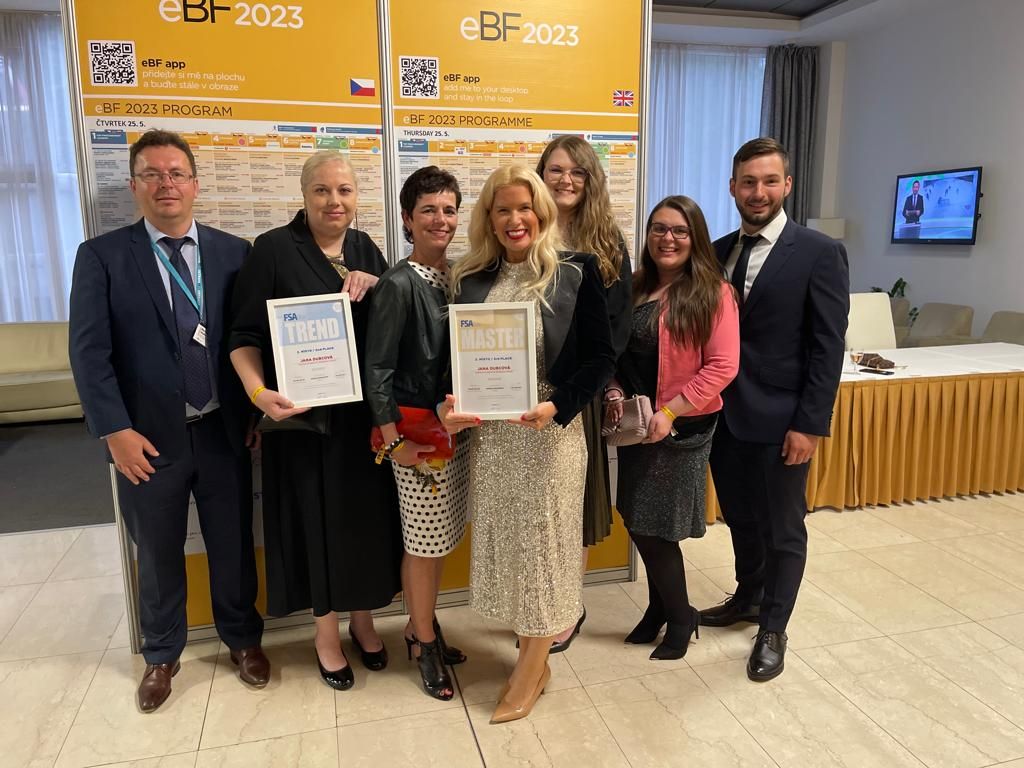 Ředitelka CNPK absolvovala prestižní vzdělávací program ve Vídni
Public Procurement Excellence (PPE) je prestižní vzdělávací program pro odborníky na poli veřejných zakázek, financovaný Evropskou Unií
Vyučujícími a mentory jsou špičky v oblasti veřejného zadávání z celé Evropy
PUBLIC PROCUREMENT EXCELLENCEPROGRAM
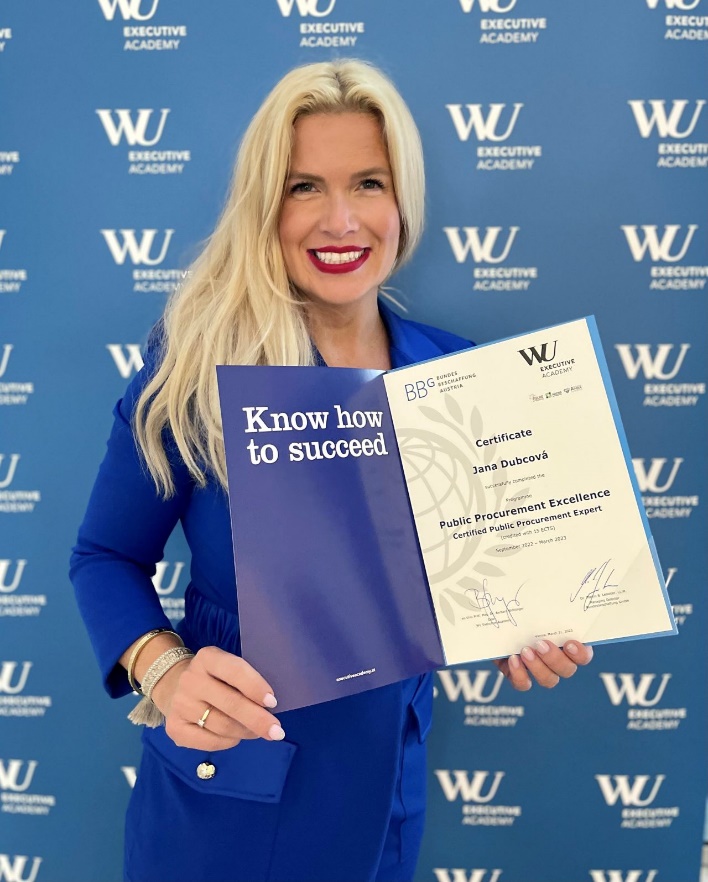 Centrální nákup Plzeňského kraje byl osloven v rámci Národní strategie veřejného zadávání jako pilotní program
Spolu s Libereckým a Jihomoravským krajem sdílíme zkušenosti z praxe
SPOLUPRÁCE S MINISTERSTVEM PRO MÍSTNÍ ROZVOJ
Cílem projektu je: 

Environmentálně a sociálně odpovědné veřejné zadávání
Podpora centrálních nákupů a spolupráce
Profesionalizace
Kvalita a inovace
Efektivní soutěž
Data a digitalizace
Vysoutěžena mobilní telefonie již popáté za sebou
Rámcová dohoda s operátorem Vodafone byla vysoutěžena v roce 2023 na 3 roky a možností prodloužení o další rok.
dosažená celková úspora je ve výši 18,5 milionů korun bez DPH.
MOBILNÍTELEFONIE
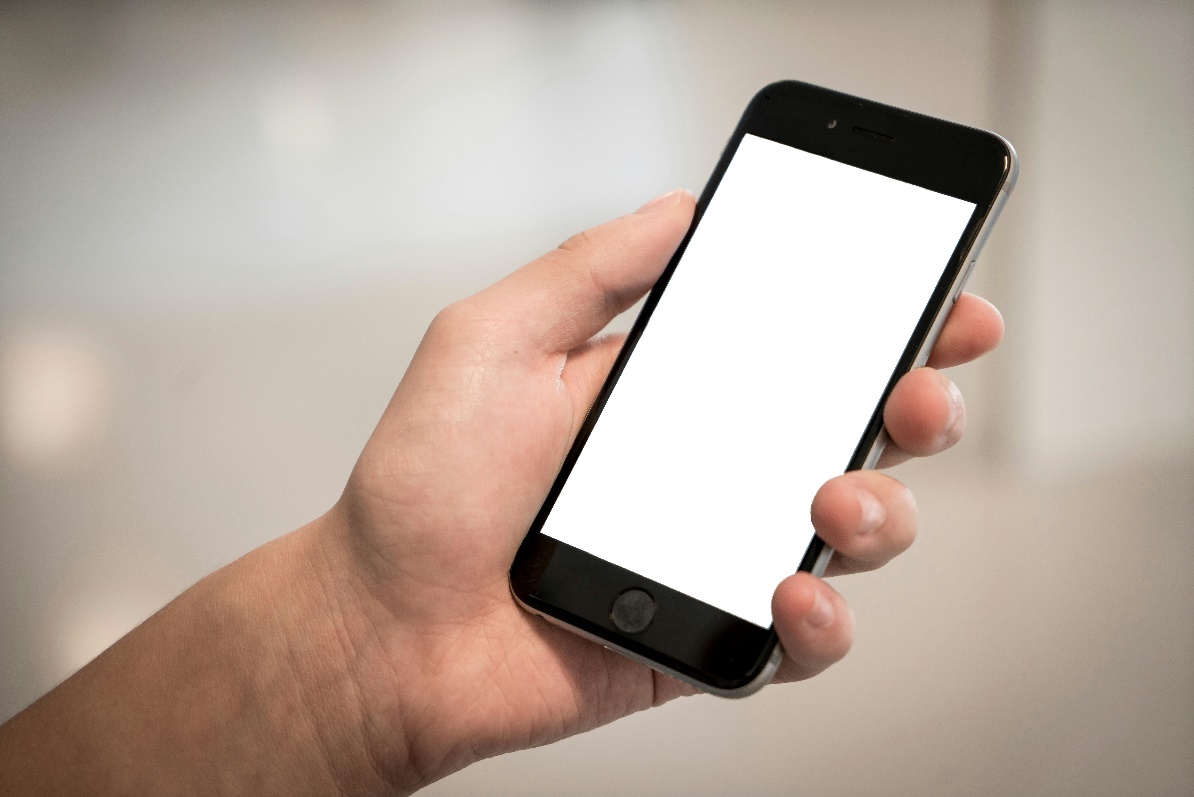 ZAJÍMAVOSTI:DODÁVKY A SLUŽBY
Zajištění lékařské pohotovostní služby a pohotovostní služby v oboru zubní lékařství na území Plzeňského kraje pro rok 2024 až 2026 – nadlimitní veřejná zakázka 
Klatovská nemocnice, a. s. – nákup laboratorních přístrojů – nadlimitní veřejná zakázka
Odběrové vaky pro krev a plazmu – nadlimitní veřejná zakázka
ZAJÍMAVOSTI:DODÁVKY A SLUŽBY
Pořízení výukového nábytku a IT vybavení na SPŠ Klatovy – nadlimitní veřejná zakázka
Odbavovací systém ve Stodské nemocnici – nadlimitní veřejná zakázka
Realizace nové expozice v hlavní budově Vlastivědného muzea Dr. Hostaše v Klatovech, p. o., se sídlem Hostašova 1, 339 01 Klatovy – nadlimitní veřejná zakázka
Zpracování projektové dokumentace na dostavbu budov SO1 a SO2 v monobloku a výstavba nové budovy SO7 u monobloku v Klatovské nemocnici, a.s. – nadlimitní veřejná zakázka, služby
Střední škola a Základní škola Oselce, odloučené pracoviště Blovice - NOVOSTAVBA - projektová dokumentace - nadlimitní veřejná zakázka na projektovou dokumentaci
Bezbariérové řešení objektu a venkovní bezbariérový výtah Masarykova gymnázia v Plzni – Stavební úpravy pro bezbariérový přístup do budovy školy, bezbariérový pohyb po budově školy a vytvoření nového bezbariérového sociálního zařízení, podlimitní VZ
ZAJÍMAVOSTI:STAVEBNÍ PRÁCE
Stavba sociálního zázemí - Hrad Klenová včetně napojení na inženýrské sítě – provedení stavebních prací spočívajících v provedení novostavby sociálního zázemí, které bude sloužit pro návštěvníky hradu a zámku Klenová. VZMR
Městské lázně - bourací práce ve dvoře – stavební práce, nadlimitní veřejná zakázka
Výstavba nové haly v dílnách SŠ Kralovice - demolice části objektu a výstavba nové haly s dílnami v areálu, podlimitní VZ
Modernizace odborných učeben SOU Domažlice - stavební práce
ZAJÍMAVOSTI:STAVEBNÍ PRÁCE
Probíhající administrace pro střední školy
veřejné zakázky na modernizaci vybavení středních škol
Cílem jednotlivých výzev je :
zlepšení kvality vzdělávací infrastruktury pro střední školy se zaměřením na vybudování, modernizaci a vybavení odborných učeben, včetně vnitřní konektivity škol a zabezpečení připojení k internetu. 
rekonstrukce učeben a dále pak dodávky vybavení – specializované výukové moduly, výukový nábytek, ICT vybavení – notebooky, dataprojektory, ale i brýle pro virtuální realitu
PROGRAM IROP, 43.VÝZVA
Dokončení administrace VZ na zdravotnické přístroje a laboratorní techniku
CNPK je administrátorem veřejných zakázek na zdravotnické přístroje
Zadavatelé: Klatovská, Domažlická, Stodská a Rokycanská nemocnice
Nákup přístrojového vybavení, především:
Vybavení operačních sálů
Vybavení pracovišť intenzivní péče
Endoskopické vybavení
Laboratorní technika
Přístroje zobrazovacích metod
Zdravotnická lůžka a křesla
Sterilizační technika
Související IT a stavební práce
PROGRAM IROP, 98. a 102. VÝZVA REACT-EU
Souhrnný přehled skutečného objemu plnění u centrálně soutěžených veřejných zakázek 2023
PŘEHLED SKUTEČNÉHO OBJEMU PLNĚNÍ
REKAPITULACE ÚSPOR
V rámci veřejných zakázek dokončených v roce 2023 se jednalo o částku 2,9 miliard Kč u 313 veřejných zakázek. 
Úspora je počítána ve vztahu k předpokládané hodnotě a reálně vysoutěžené ceně. 
Do celkového počtu jsou počítány veřejné zakázky centralizované a veřejné zakázky administrované.
Ekonomické ukazatele provozu Centrálního nákupu Plzeňského kraje, příspěvkové organizace
ROZPOČET 2023
Centrální nákup Plzeňského kraje, příspěvková organizace, obdržel příspěvek na provoz od zřizovatele ve výši 
21 364 925 Kč.